Технологии ИИ в Московском здравоохранении 2020-2021
Клинический эффект
РЕЗУЛЬТАТЫ ИСПОЛЬЗОВАНИЯ ТЕХНОЛОГИЙ ГОЛОСОВОГО ВВОДА:
Сокращено время на подготовку заключений
Для врача рентгенолога на 22%

Для врача ультразвуковой диагностики на 19% 

РЕЗУЛЬТАТЫ ИСПОЛЬЗОВАНИЯ ТЕХНОЛОГИЙ ИСКУСТВЕННОГО ИНТЕЛЕКТА:
Для врача рентгенолога во время пандемии среднее время подготовки описания КТ исследования  сократилось  на 7 минут*,     на 30 %

*По данным анализа 36 358 КТ исследований лёгких пациентов с подозрением на Covid-19
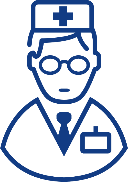 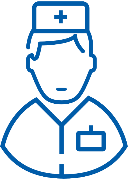 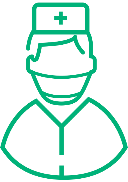 Системы автоматизации и СППВР
Расчетное количество исследований в ЕРИС ЕМИАС по модальностям (взрослая сеть) в 2020 г. и прогнозное количество исследований на 2023 г.
Количество диагностических устройств в МО ДЗМ (взрослая сеть)
*- по расчетному количеству исследований в ЕРИС ЕМИАС и прогнозу замены оборудования 2020-2023
Распределение диагностических устройств, подключенных к ЕРИС ЕМИАС в МО ДЗМ по типам МО (взрослая сеть)
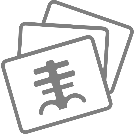 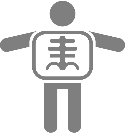 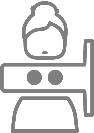 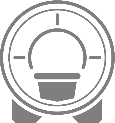 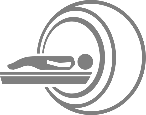 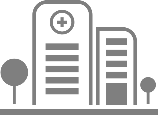